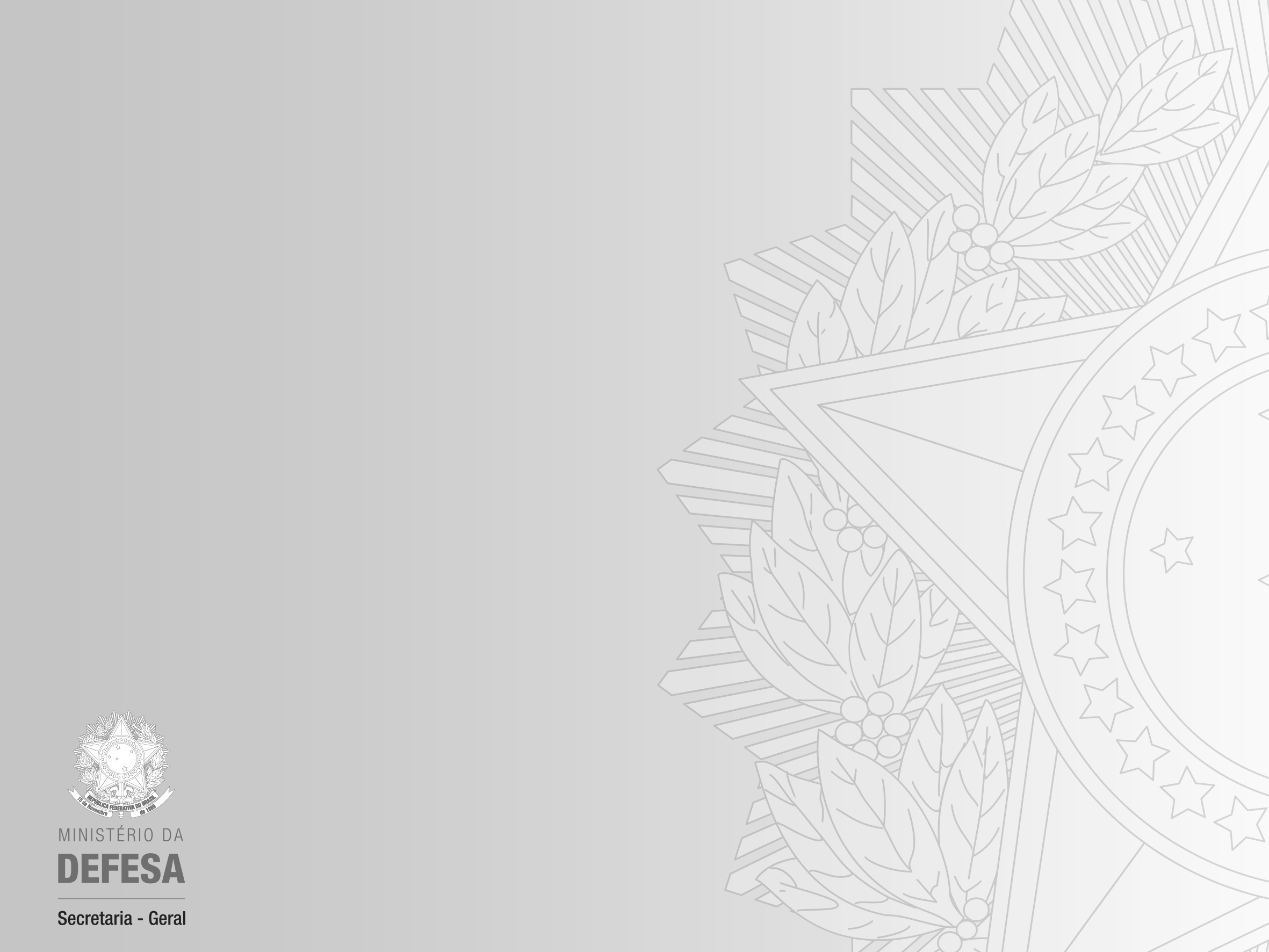 2021
Comitê de Governança Digital do MD:
Projeto Aperfeiçoamento da infraestrutura de TIC.
Processos para a 2º revisão do PDTIC-2020/2023.
Minuta de Portaria do Comitê de Governança Digital do MD (CGD-MD)
Situação atual da 3ª edição do PTD-MD.
Situação atual da 3º edição do PDA-MD.
Calendário do CGD para 2022
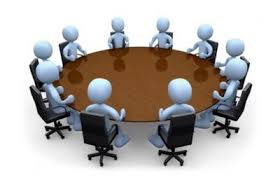 Horário: 15h às 16:50h do dia 30 de novembro de 2021
PAUTA da Reunião
Abertura dos trabalhos 
Apresentação da situação atual do Projeto Aperfeiçoamento da infraestrutura de TIC 
Apresentação dos processos para a 2º revisão do PDTIC-2020/2023  
Apresentação da Minuta de Portaria que dispõe sobre o Comitê de Governança Digital do Ministério da Defesa (CGD-MD)
Apresentação da situação atual da 3ª edição do PTD-MD
Apresentação da situação atual da 3ª edição do PDA-MD
Calendário do CGD para 2022.
Considerações Finais
Fonte: Processo SEI nº 60586.000245/2021-68
Abertura dos trabalhos (PORTARIA GM-MD Nº 2746, de 29 de junho de 2021).
Secretaria de Produtos de Defesa (SEPROD)
C Alte SÉRGIO LUCAS da Silva 
 SC DANIEL Santana Fernandes 

Secretaria de Pessoal, Ensino, Saúde e Desporto (SEPESD)
SC HERVAL Lacerda Alves 
SC HENRIQUE de Almeida Cardoso 

Secretaria de Orçamento e Organização Institucional (SEORI)
SC TARCIANA Barreto Sá 
SC Thiago D'Arolla Pedrosa Galvão

Centro Gestor Operacional do Sistema de Proteção da Amazônia (CENSIPAM)
SC RENATA Bitar TIVERON 
SC FRANCISCO ENEDELSON Passos da Maceno 

Encarregada pelo Tratamento de Dados Pessoais
-     CMG -     (RM1-T) MÁRCIA Soares Da Cunha  

Departamento de Tecnologia da Informação (DETIC)
-     C Alte JEFERSON Denis Cruz de Medeiros 
-     Cel R1 (FAB) André Luís Maia BARUFFALDI
Gabinete do Ministro da Defesa (GM) 
Gen Div R/1 Walmir Almada SCHNEIDER Filho 
Ten Cel Roberto Mahmud DRUMOND Rhaddour 

Gabinete do Estado-Maior Conjunto das Forças Armadas (EMCFA)
Maj Brig Ar FLÁVIO Luiz de Oliveira Pinto 
Cel (FAB) Marcelo MUCIOLO Vieira 

Chefia de Operações Conjuntas (CHOC) 
C Alte (FN) PAULO ROBERTO Saraiva 
Cel (FAB) Leonardo de Holanda MENCARINI 

Chefia de Assuntos Estratégicos (CAE)
Brig Ar Marcelo Lobão SCHIAVO 
CF Gustavo Adolfo El-Kik DAMASCENO 

Subchefia de Mobilização (CHELOG)
Brig Int Paulo Ricardo da SILVA MENDES
CMG Ernesto RADEMAKER Martins 

Gabinete da Secretaria-Geral (SG)
SC Mario Luiz Jathaly FONSECA 
Cel R1 Charles Estevam de Oliveira HASLER
Fonte: Processo SEI nº 60586.000245/2021-68
PAUTA da Reunião
Abertura dos trabalhos 
Apresentação da situação atual do Projeto Aperfeiçoamento da infraestrutura de TIC 
Apresentação dos processos para a 2º revisão do PDTIC-2020/2023  
Apresentação da Minuta de Portaria que dispõe sobre o Comitê de Governança Digital do Ministério da Defesa (CGD-MD)
Apresentação da situação atual da 3ª edição do PTD-MD
Apresentação da situação atual da 3ª edição do PDA-MD
Calendário do CGD para 2022
Considerações Finais
Fonte: Processo SEI nº 60586.000245/2021-68
Projeto Aperfeiçoamento da infraestrutura de TIC
Projeto Aperfeiçoamento da infraestrutura de TIC
Projeto Aperfeiçoamento da infraestrutura de TIC
Projeto Aperfeiçoamento da Infraestrutura de TIC  2020-2023
Execução Ano 2021
Projeto Aperfeiçoamento da Infraestrutura de TIC  2020-2023
Orçamento 2021 –  Situação atual
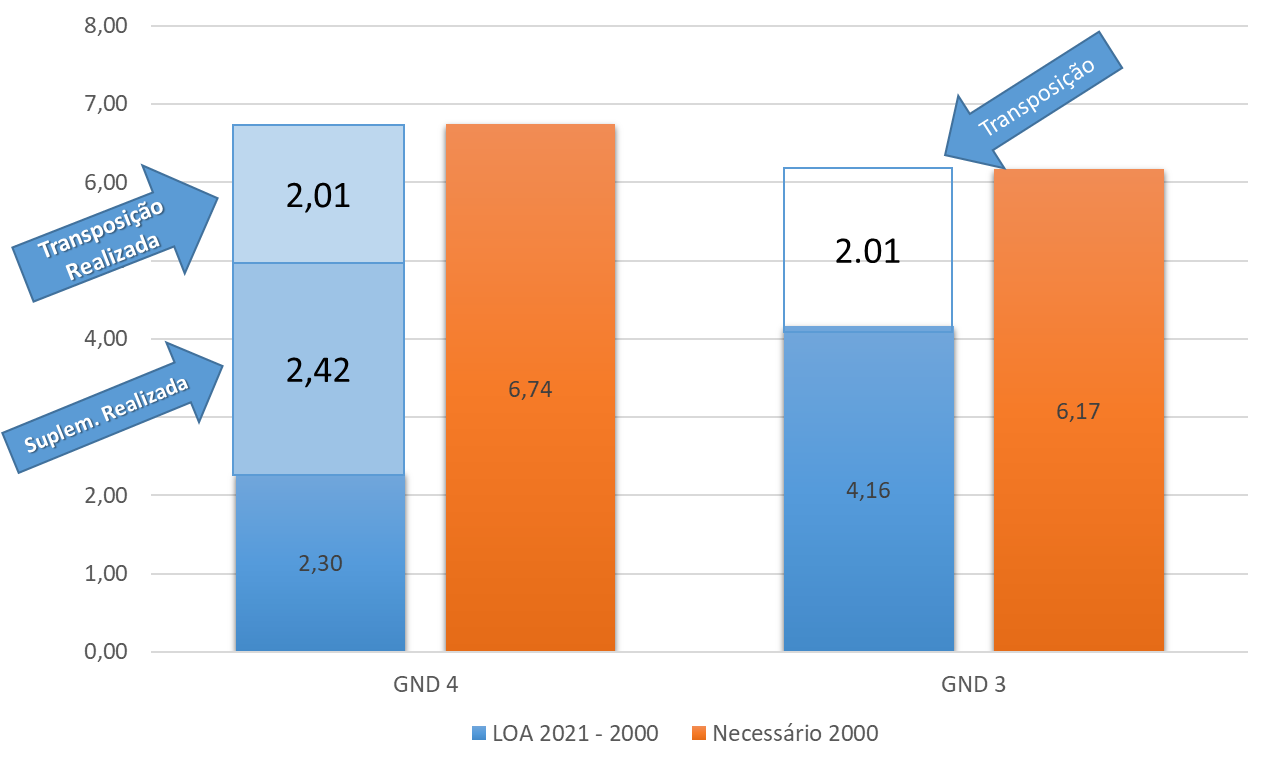 Aquis de Desktops/2021 (500)     –   3.285.000,00        |   Contratação de switches spine/leaf e Swiches de borda                 –    2.337.023,00
Aquis de Desktops/2020 (85)  –     300.300,00               |   Solução de Backup de dados compatível com tec. Instal. no CPD     –       281.320,00
Aquisição de Mat Consumo TI         –       27.636,00        |    Contratação de Solução para Manutenção Central Telefônica Digitro/UNA  –  228.469,00
Projeto Aperfeiçoamento da Infraestrutura de TIC
Aquisições e Contratações
Situação Atual
Projeto Aperfeiçoamento da Infraestrutura de TIC
Sistemas de Informação como solução de TI
Manutenções e Desenvolvimentos
Sistemas de Informação como solução de TI
Manutenções e Desenvolvimentos:
Link: https://defesamd.sharepoint.com/:x:/s/GEGOVTI/EeuhohpfLABIiVK_m8a-glkB51iziqO8iwecuutWDj7BoQ?e=M2UY8t
PAUTA da Reunião
Abertura dos trabalhos 
Apresentação da situação atual do Projeto Aperfeiçoamento da infraestrutura de TIC 
Apresentação dos processos para a 2º revisão do PDTIC-2020/2023  
Apresentação da Minuta de Portaria que dispõe sobre o Comitê de Governança Digital do Ministério da Defesa (CGD-MD)
Apresentação da situação atual da 3ª edição do PTD-MD
Apresentação da situação atual da 3ª edição do PDA-MD
Calendário do CGD para 2022
Considerações Finais
Fonte: Processo SEI nº 60586.000245/2021-68
Processos para a 2ª revisão do PDTIC-2020/2023
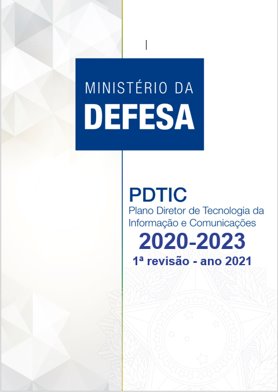 Procedimento já amadurecido, para a revisão do PDTIC, otimizado para ser realizado via formulário online:​
RAPDTIC 2021 - Relatório de Acompanhamento do PDTIC - CGD (defesa.gov.br)

Prazo para apreciação e consolidação: Até a 31 de JAN de 2021

Será criado Grupo de Trabalho para tal.
PAUTA da Reunião
Abertura dos trabalhos 
Apresentação da situação atual do Projeto Aperfeiçoamento da infraestrutura de TIC 
Apresentação dos processos para a 2º revisão do PDTIC-2020/2023  
Apresentação da Minuta de Portaria que dispõe sobre o Comitê de Governança Digital do Ministério da Defesa (CGD-MD)
Apresentação da situação atual da 3ª edição do PTD-MD
Apresentação da situação atual da 3ª edição do PDA-MD
Calendário do CGD para 2022
Considerações Finais
Fonte: Processo SEI nº 60586.000245/2021-68
Minuta de Portaria que dispõe sobre o Comitê de Governança Digital do Ministério da Defesa (CGD-MD)
Após interações entre os membros do CGD, em particular, o GM/ASPLAN, a SEORI/DEORG, a coordenação do CGD e a Secretaria Executiva, consolidou-se uma proposta, a qual será apreciada pelos membros do CGD, a partir dessa reunião:
https://defesamd.sharepoint.com/:w:/s/CGD/EblGfiziZtRFnWSgITIkVAgBL13VDlX-_D758L_-jB4EdQ?isSPOFile=1
Prazo para apreciação e consolidação: Até a próxima reunião extraordinária (proposta: FEV 2021).
PAUTA da Reunião
Abertura dos trabalhos 
Apresentação da situação atual do Projeto Aperfeiçoamento da infraestrutura de TIC 
Apresentação dos processos para a 2º revisão do PDTIC-2020/2023  
Apresentação da Minuta de Portaria que dispõe sobre o Comitê de Governança Digital do Ministério da Defesa (CGD-MD)
Apresentação da situação atual da 3ª edição do PTD-MD
Apresentação da situação atual da 3ª edição do PDA-MD
Calendário do CGD para 2022
Considerações Finais
Fonte: Processo SEI nº 60586.000245/2021-68
Situação atual da 3ª edição do PTD-MD
Clicar na aba aberta
PLANO DE TRANSFORMAÇÃO DIGITAL
Aprovação dos trabalhos anteriores relacionados à 2ª edição do PTD e dos planejamentos para 2022
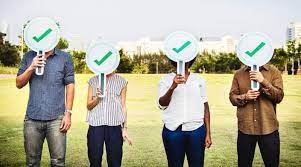 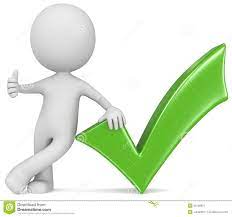 PAUTA da Reunião
Abertura dos trabalhos 
Apresentação da situação atual do Projeto Aperfeiçoamento da infraestrutura de TIC 
Apresentação dos processos para a 2º revisão do PDTIC-2020/2023  
Apresentação da Minuta de Portaria que dispõe sobre o Comitê de Governança Digital do Ministério da Defesa (CGD-MD)
Apresentação da situação atual da 3ª edição do PTD-MD
Apresentação da situação atual da 3ª edição do PDA-MD
Calendário do CGD para 2022
Considerações Finais
Fonte: Processo SEI nº 60586.000245/2021-68
Situação atual do Plano de Dados Abertos
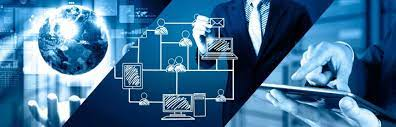 PLANO DE DADOS ABERTOS (PDA)
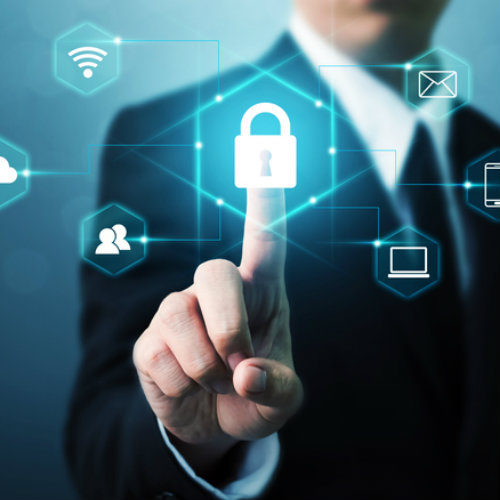 Situação atual do Plano de Dados Abertos
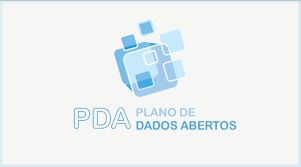 O QUE É?
O Plano de dados abertos (PDA) é o instrumento que operacionaliza a Política de Dados Abertos do Poder Executivo federal, pois planeja as ações que visam a abertura e disponibilização de dados em formato aberto das organizações públicas.

Fundamento normativo: Decreto nº 8.777, de 11 de maio de 2016, que instituiu a Política de Dados Abertos do Poder Executivo federal, e Resolução nº 3, de 13 de outubro de 2017, do Comitê Gestor da Infraestrutura Nacional de Dados Abertos (CGINDA), que aprova as normas sobre elaboração e publicação de Planos de Dados Abertos.

Atualmente, a cada 2 anos deve ser publicado um PDA, com o respectivo cronograma de abertura de novas bases de dados, após a aprovação do Comitê de Governança Digital.

O escopo do PDA abrange todas as áreas do MD e seu conteúdo é orientado pela Resolução nº 3, de 2017, do Comitê Gestor da INDA.
Situação atual do Plano de Dados Abertos
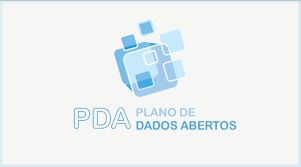 A Política de Dados Abertos do Poder Executivo federal, regulamentada pelo Decreto nº 8.777, de 2016, e pela Resolução nº 3 do CGINDA, e estabelece regras para a disponibilização de dados abertos no âmbito do Poder Executivo federal. Tem como principais objetivos: 

Promover a publicação de dados contidos em bases de dados de órgãos e entidades da administração pública federal direta, autárquica e fundacional sob a forma de dados abertos;

Aprimorar a cultura de transparência pública; e


Franquear aos cidadãos o acesso aos dados produzidos, de forma aberta, pelo Poder Executivo federal.
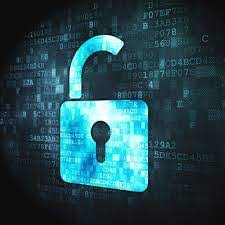 Situação atual do Plano de Dados Abertos
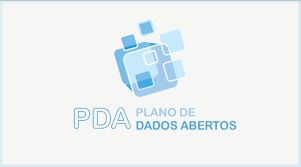 HISTÓRICO
2016 – Publicado o 1º Plano de Dados Abertos do MD, em 26/12/2016, aprovado pela Instrução Normativa nº 6/SEORI/MD, de 23 de dezembro de 2016, para o período de 2016 a 2019;

2018 – Publicada a 2ª edição do PDA/MD, aprovada pela Instrução Normativa nº 17/SEORI/MD, de 20 de dezembro de 2018, para o período de 2019 a 2020; 

2020 – Publicada a 3ª edição do PDA/MD, aprovada pela Instrução Normativa nº 4/SEORI/MD, de 19 de junho de 2020, para o período de 2020 a 2022.

Observação: As três edições do PDA do MD foram elaboradas de forma participativa, com o envolvimento dos órgãos que integram a administração central, observando-se as orientações da Resolução nº 3 do Comitê Gestor da INDA.
Situação atual do Plano de Dados Abertos
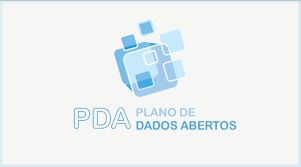 STATUS
Encontra-se em vigor a 3ª edição do PDA/MD (até junho de 2022).

Foram abertas 2 bases de dados:

2020 - Informações sobre o Curso de Extensão em Defesa Nacional - CEDN (SG/SEPESD); e

2021 - Informações sobre eventos esportivos militares e atletas integrantes do PAAR (SG/SEPESD).
Situação atual do Plano de Dados Abertos
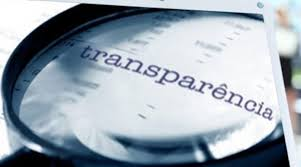 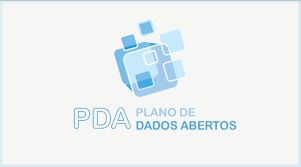 RESULTADOS 2021
Cumprimento do cronograma de abertura de bases de dados (2020 – 2022).

As bases de dados estão publicadas no Portal Brasileiro de Dados Abertos e na página eletrônica do MD, link: https://www.gov.br/defesa/pt-br/acesso-a-informacao/dados-abertos. 

Foram disponibilizadas 20 Bases de Dados do Ministério da Defesa:
1. Informações sobre Serviço Militar (EMCFA/CHELOG);
2. Informações sobre Projeto Soldado Cidadão (EMCFA/CHELOG);
3. Informações sobre Cadastro de Levantamentos Aeroespaciais do Território Nacional – CLATEN (EMCFA/CHELOG);
4. Informações sobre as Atividades em Missões de Paz no Líbano (EMCFA/CHOC);
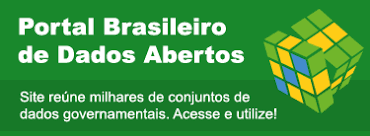 Base de Dados Abertos
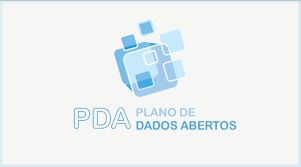 5. Informações sobre as Atividades em Missões de Paz no Haiti (EMCFA/CHOC);
6. Informações sobre as indenizações dos Beneficiários pela Lei nº 10.559, de 2002 - ANISTIADOS/MD (SG/SEPESD);
7. Informações sobre os Produtos de Defesa (SG/SEPROD/DEPROD);
8. Informações sobre os Róis de Documentos Classificados (SG/SEORI/DEORG);
9. Informações sobre os Róis de Documentos Desclassificados (SG/SEORI/DEORG;
10. Informações sobre a Série Histórica Global da Execução Orçamentária do MD (SG/SEORI/DEORF);
11. Informações sobre Execuções Orçamentárias das unidades do Ministério da Defesa (SG/SEORI/DEORF);
12. Informações sobre os Próprios Nacionais Residenciais (PNR) da administração central do MD – Lista de Imóveis e de Permissionários (SG/SEORI/DESEG);
13. Informações sobre os Contratos da administração central do MD – Série histórica (desde 1998) e Contratos Vigentes (SG/SEORI/DEADI);
14. Informações sobre os Convênios do Programa Calha Norte - Vertente Militar (SG/DPCN;
15. Informações sobre os Convênios do Programa Calha Norte - Vertente Civil (SG/DPCN);
16. Informações sobre a Previsão do Tempo na Amazônia (CEMSIPAM);
17. Informações sobre o Controle de Frotas e Veículos do MD (SG/SEORI/DESEG);
18. Informações sobre o Congresso Acadêmico sobre Defesa Nacional – CADN (SG/SEPESD);
19. Informações sobre o Curso de Extensão em Defesa Nacional - CEDN (SG/SEPESD); e
20. Informações sobre eventos esportivos militares e atletas integrantes do PAAR (SG/SEPESD).
Plano de Dados Abertos
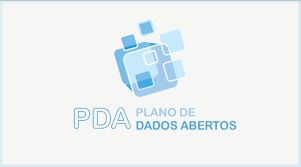 AÇÕES 2022
Elaborar a 4ª edição do Plano de Dados Abertos – 2022 a 2024 (junho) – previsão: até maio de 2022

Aprovar e publicar o novo Plano de Dados Abertos – 2022 a 2024 (junho) – previsão: até 1º de julho de 2022.
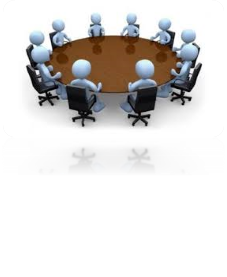 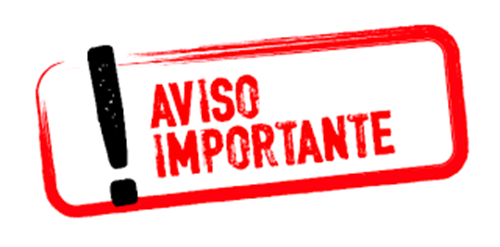 O CGD deverá aprovar a 4ª edição do PDA até o final de junho de 2022.
PLANO DE DADOS ABERTOS
Aprovação dos trabalhos relativos à 3ª edição do PDA e dos planejamentos para 2022
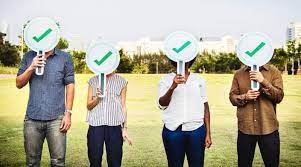 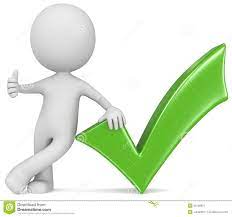 PAUTA da Reunião
Abertura dos trabalhos 
Apresentação da situação atual do Projeto Aperfeiçoamento da infraestrutura de TIC 
Apresentação dos processos para a 2º revisão do PDTIC-2020/2023  
Apresentação da Minuta de Portaria que dispõe sobre o Comitê de Governança Digital do Ministério da Defesa (CGD-MD)
Apresentação da situação atual da 3ª edição do PTD-MD
Apresentação da situação atual da 3ª edição do PDA-MD
Calendário do CGD para 2022
Considerações Finais
Fonte: Processo SEI nº 60586.000245/2021-68
Calendário do CGD para 2022
Proposta Inicial
PAUTA da Reunião
Abertura dos trabalhos 
Apresentação da situação atual do Projeto Aperfeiçoamento da infraestrutura de TIC 
Apresentação dos processos para a 2º revisão do PDTIC-2020/2023  
Apresentação da Minuta de Portaria que dispõe sobre o Comitê de Governança Digital do Ministério da Defesa (CGD-MD)
Apresentação da situação atual da 3ª edição do PTD-MD
Apresentação da situação atual do Plano de Dados Abertos
Calendário do CGD para 2022
Considerações Finais
Fonte: Processo SEI nº 60586.000245/2021-68
Palavra Aberta
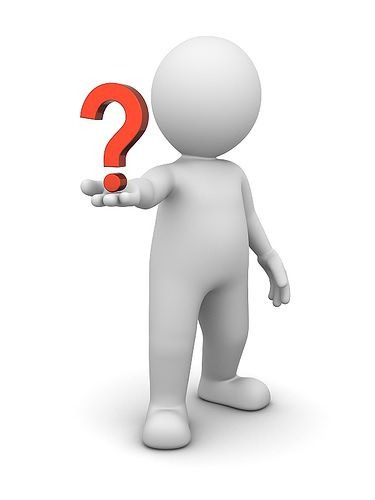 Resumo
Deliberações
PTD e PDA.
Encaminhamentos
Envio de link, para:
Relatório de Acompanhamento do PDTIC;
Análise da Minuta de Portaria;
Revisão dos Planos (PTD e PDA).
Próxima Reunião Ordinária
Março / 2022
Encerramento/Encaminhamentos
Encaminhamento de links para os membros apreciarem os documentos da reunião:
Atualização da PGD (PN 57 e 60);
Regimento Interno do CGD; e 
1ª revisão do PDTIC.

Próxima reunião extraordinária: após conclusão dos trabalhos da Assessoria Técnica (prevista para agosto ou setembro) em relação às apreciações e validações de documentos desta reunião;

Próxima reuniãordinária do CGD: (prevista para novembro ou dezembro) Inicio de Gestões para 2ª revisão do PDTIC - ANO 2022
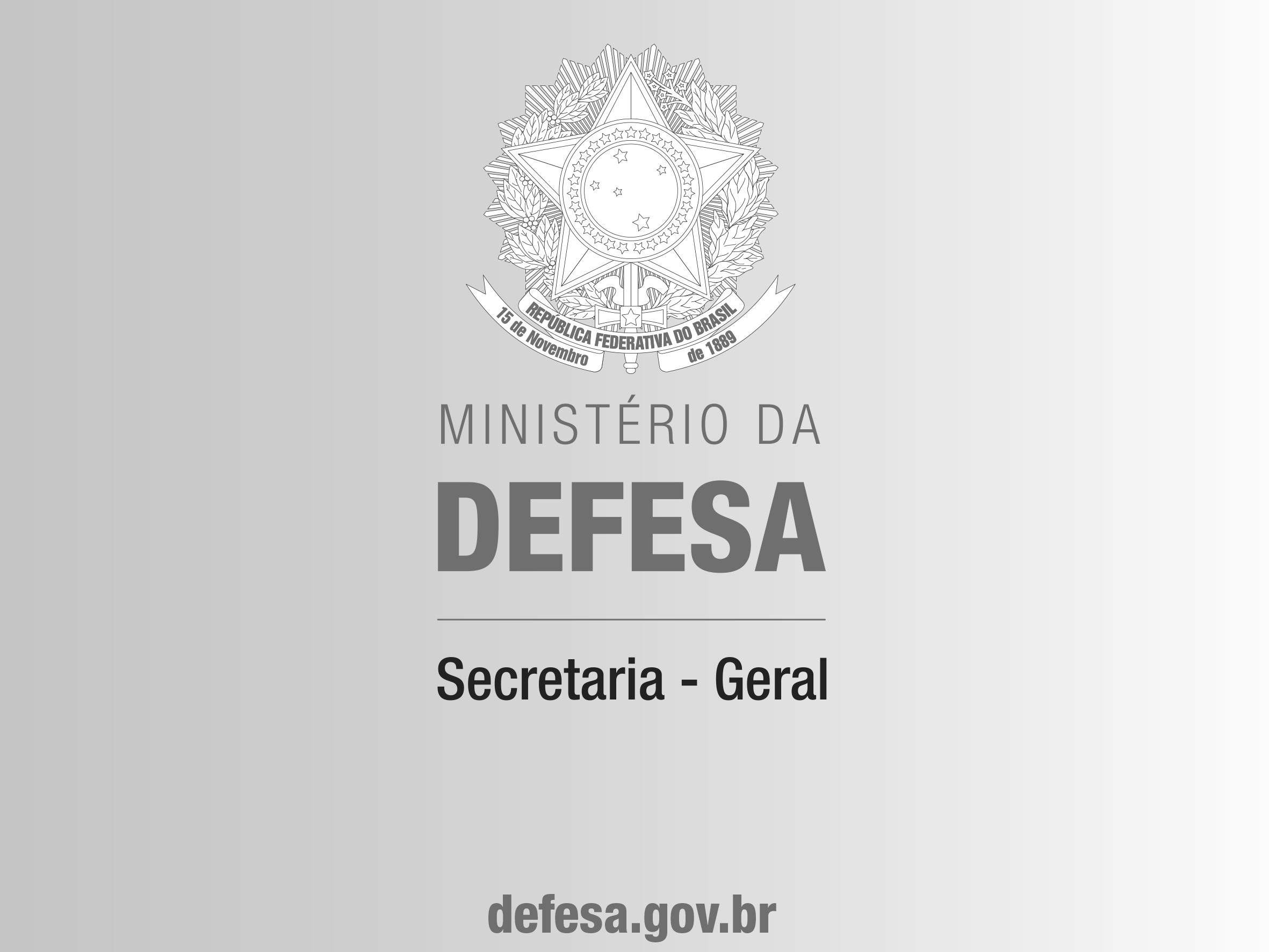